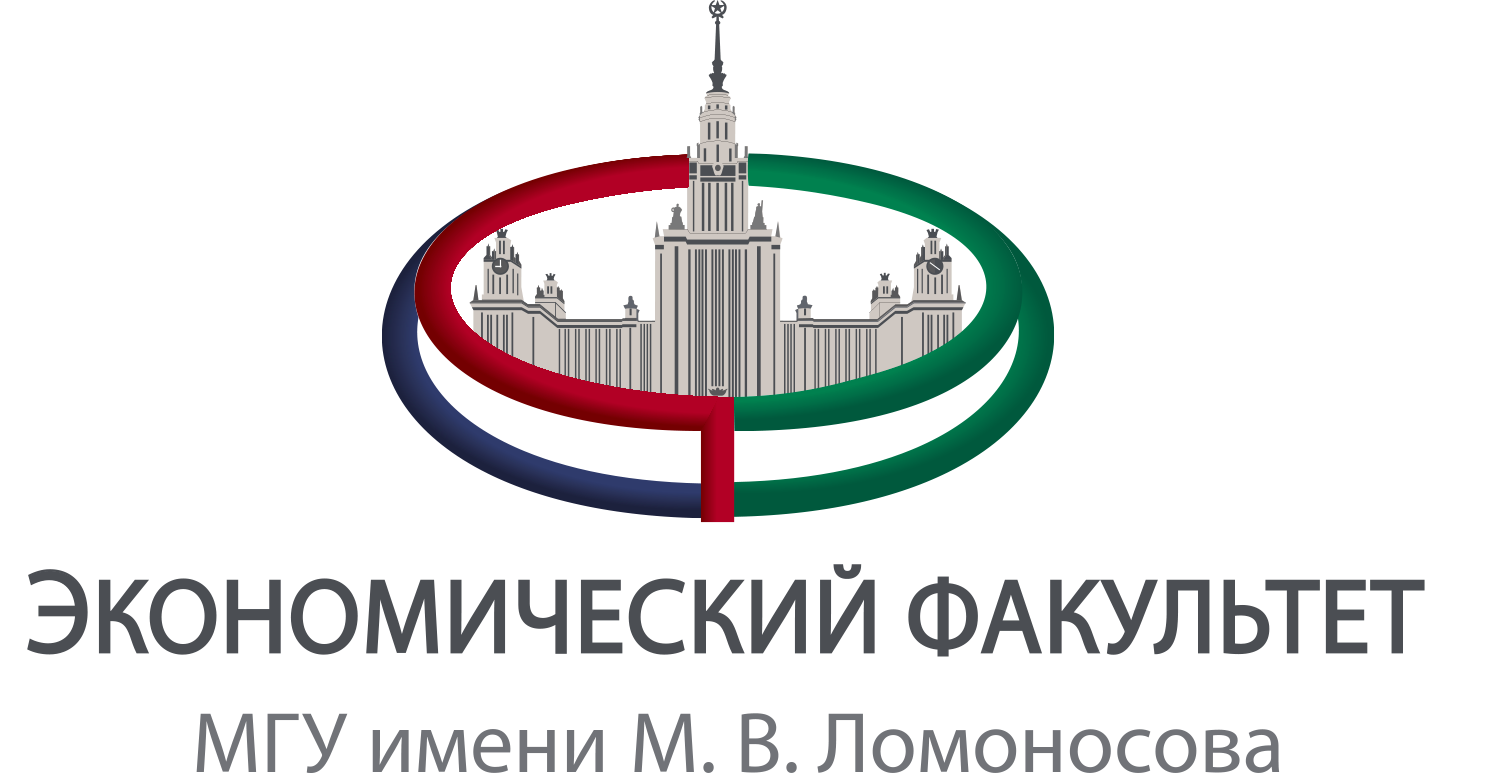 Предпринимательство или регулирование: альтернативные пути преодоления нециклических шоков с точки зрения проблемы рациональности индивидов
Авторы: 
д.э.н. Шаститко Андрей Евгеньевич, зав. кафедры конкурентной и промышленной политики  экономического факультета МГУ им. М.В. Ломоносова
Федоров Сергей Игоревич, аспирант, ассистент кафедры конкурентной и промышленной политики экономического факультета МГУ им. М.В. Ломоносова
Произошел внешний шок – что делать?
Индивид – рациональный максимизатор в статической ситуации
Индивиды обладают «рассеянным знанием», «предпринимательской бдительностью» и «потребительским суверенитетом»
Индивиды обладают ограниченной рациональностью из-за трансакционных издержек
Компенсировать «провалы рынка» регулированием(неоклассика)

Использование моделей – удобно для регулирования
Индивиды сами найдут решение – вмешиваться нет необходимости (неоавстрийская традиция)
Индивиды могут ошибаться – возможно, им следует помочь (теория трансакционных издержек)
Ситуация 1. Шок только что наступил
Ни один из исходов не является известным
Никакие предположения относительно выигрышей в том или ином исходе сделать нельзя (ни априорно, ни апостериорно)
«Калейдо-общество» (Lachmann, 1976)
Вероятность ошибки нельзя вычислить – nm неизвестно

P.S.: если nm бесконечно большое, то применимо и к следующим ситуациям?
Ситуация 2. Индивиды начинают подбирать решения на основе априорных знаний
Некоторые исходы становятся известны + подключается способность индивидов к априорным суждениям (Knight, 1921)
Предположения о «неизведанных» исходах делаются априорно
Субъективизм и априорные суждения  по (Mises, 1949; Rothbard, 1970; Kirzner, 1973)
Вероятность ошибки все еще нельзя вычислить – nm неизвестно

P.S.: проблема неопределенности далека от «решения», а появление новых институтов еще маловероятно
Ситуация 3. Появление дискретных альтернатив на исследованном пространстве
Некоторая область исходов становится известна + способность индивидов к априорным суждениям продолжает активно открывать новые исходы за пределами исследованной области
Предположения о «неизведанных» исходах делаются априорно + на основе «рассеянного знания» по Ф. фон Хайеку
«Normal Market» по (Leeson, 2022) и А/С адаптивности по (Williamson, 1991), IEN – институты по (Boettke et al., 2015)
Вероятность ошибки все еще нельзя вычислить – nm неизвестно
P.S.: «дилемма заключенного» может решаться дискретными альтернативами внутри исследованной области – появляются новые институты
Ситуация 4. Адаптация произошла, но проблемы остаются прежними
Относительно (?) большое число исходов становятся известны, но всегда остается пространство для предпринимательского творчества (неизвестные исходы)
На изведанных исходах начинает работать теорема Чебышева (и, соответственно, модели)1
Вероятность ошибки все еще нельзя вычислить! – nm неизвестно
P.S.: ситуация приближается к неоклассике, но не достигает ее
1. Интересная аналогия с квантовой физикой: единичные исходы не моделируются, а поведение множества квантов становится относительно предсказуемым
Регулирование как баланс ошибок I и II рода
Ситуация 1 – соотношение рисков ошибок в целом непонятно. Роль регулятора может заключаться в пресечении паники (например, временная краткосрочная заморозка цен)
Ситуация 2. – Риски ошибок I рода максимальны, регулирование при прочих равных вряд ли можно считать целесообразным.
Ситуация 3. – Риски ошибок I рода все еще велики – регулирование хотя бы должно опираться на IEN-институты
Ситуация 4 – Риски ошибок I и II рода при прочих равных уравновешиваются, но простор для предпринимательской бдительности остается всегда…